Sweets Kendama
By: Laing Edmiston
The Beginning
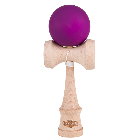 Matt “Sweets” Jorgenson created Sweets kendama in 2010.
He is a native of Minneapolis, Minnesota.
He started his company Sweets originally because his friends want their own kendama so he ordered them from japan and sold them.
He then realized there was more demand than there was supply so he started building them his in the USA
Kinds of kendamas
Sweets has made numerous amounts of kendamas, the two most notable are the prime and the spectra-ply homegrown. 
The sweets prime shape is a relatively new but icon shape, it has big cups and a long spike for a more smooth playing feel, it is known in the kendama community as one of the best shapes around.
The homegrown is a very high end kendama, it is made in a very unique manner, they take different woods and slice them then then press them back together creating a very rough, yet good kendama.
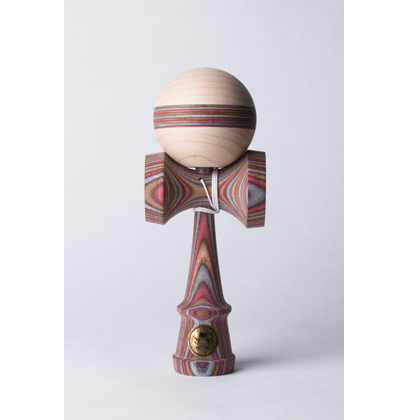 Pro Team
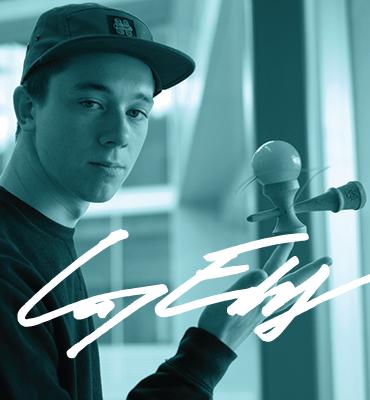 The Sweets pro team has been around nearly as long as the company.
Members have won KWC and MKO (the two largest kendama events in the world) multiple times .
The people that make up the pro team are: Nick Gallagher , Zach Gallagher, Matt “Sweets” Jorgenson, Cooper Eddy, Max Norcross, Christian Fraser, William Penniman.
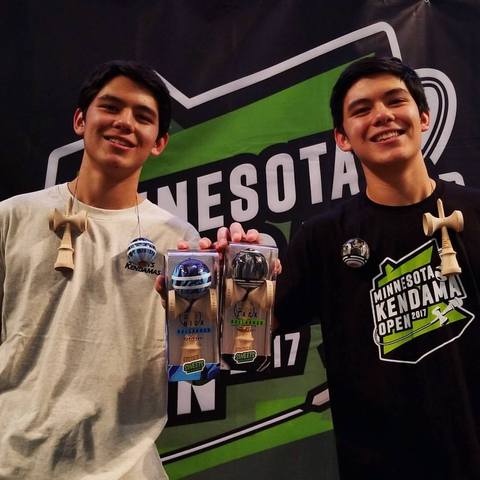 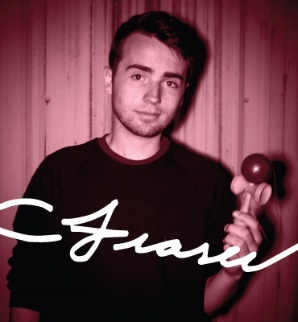 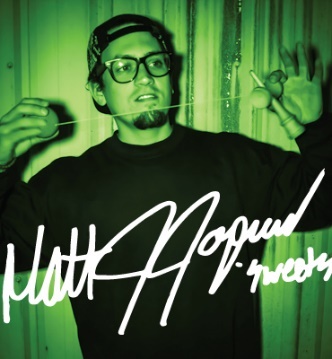 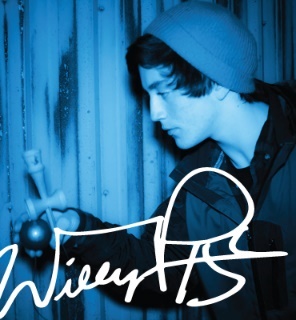 Homegrown Team
The homegrown team was created as team for players who are good, just not pro tier.
The current members are: Alex Hirota, Parker Johnson, Isaac Fine, Rudy Simpliciano, Bryson Lee, Lukas Funk, Brandon Meyer, George Marshall, Chelsea May, and Taku Hatakana.
 The most notable out of the ten players is Bryson Lee. He won 2016 kendama world cup (KWC).
Recent Events
Sweets, Kendama USA, and Gloken have teamed up to spread kendama around the world.
The teams traveled around South America and Africa Spreading and giving kendamas away to help the world.
The sweets member that was apart of this was Max Norcross.
Tutorials
Sweets also provide kendama knowledge to people that want to learn certain tricks.
The have high quality tutorials of almost any trick you can think of and they make new ones all the time.
These have really helped me to lean and help me get better at different tricks.
The End